ДНЕВНИК республиканского проекта «По родному краю с рюкзаком шагаю» муниципального бюджетного дошкольного образовательного учреждения «Детский сад № 10 «Сказка» города Алатыря Чувашской Республики
Карта окружения МБДОУ «Детский сад № 10 «Сказка»
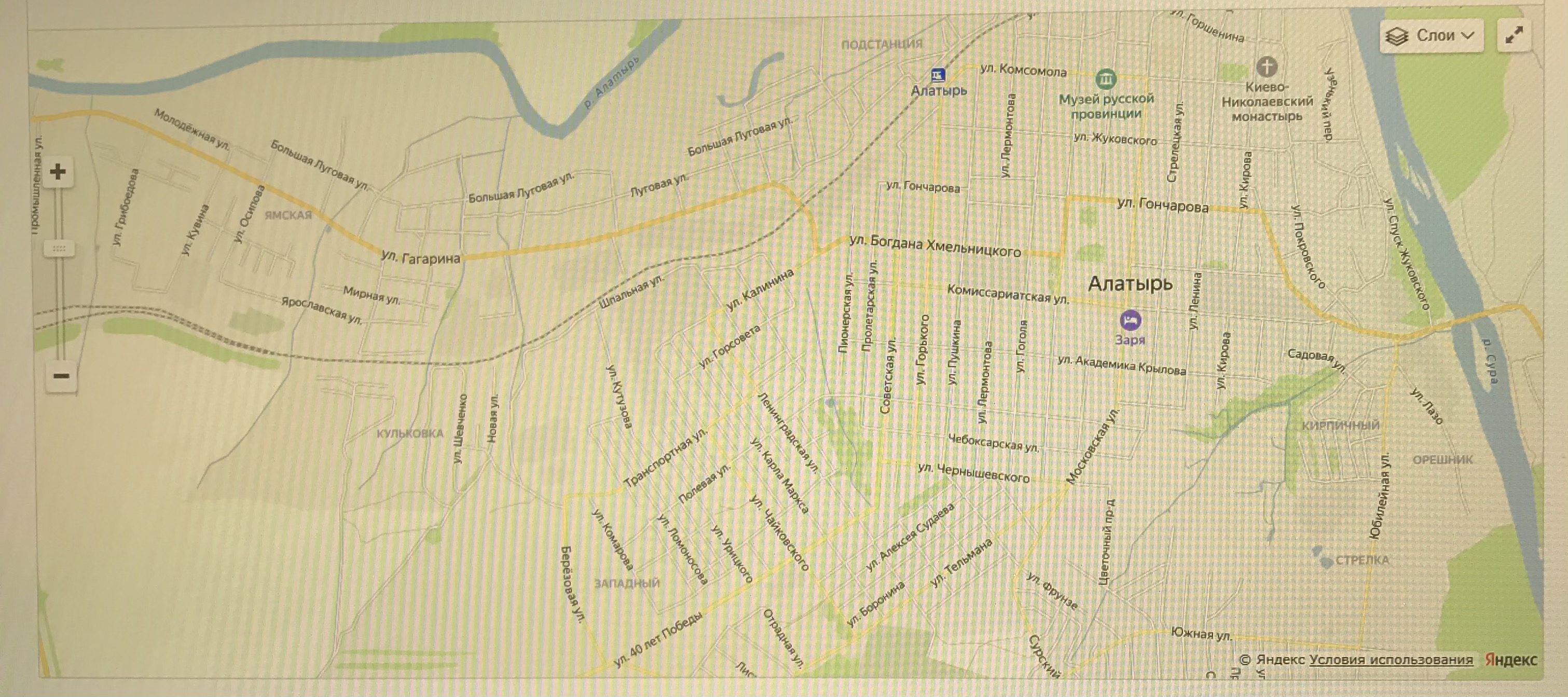 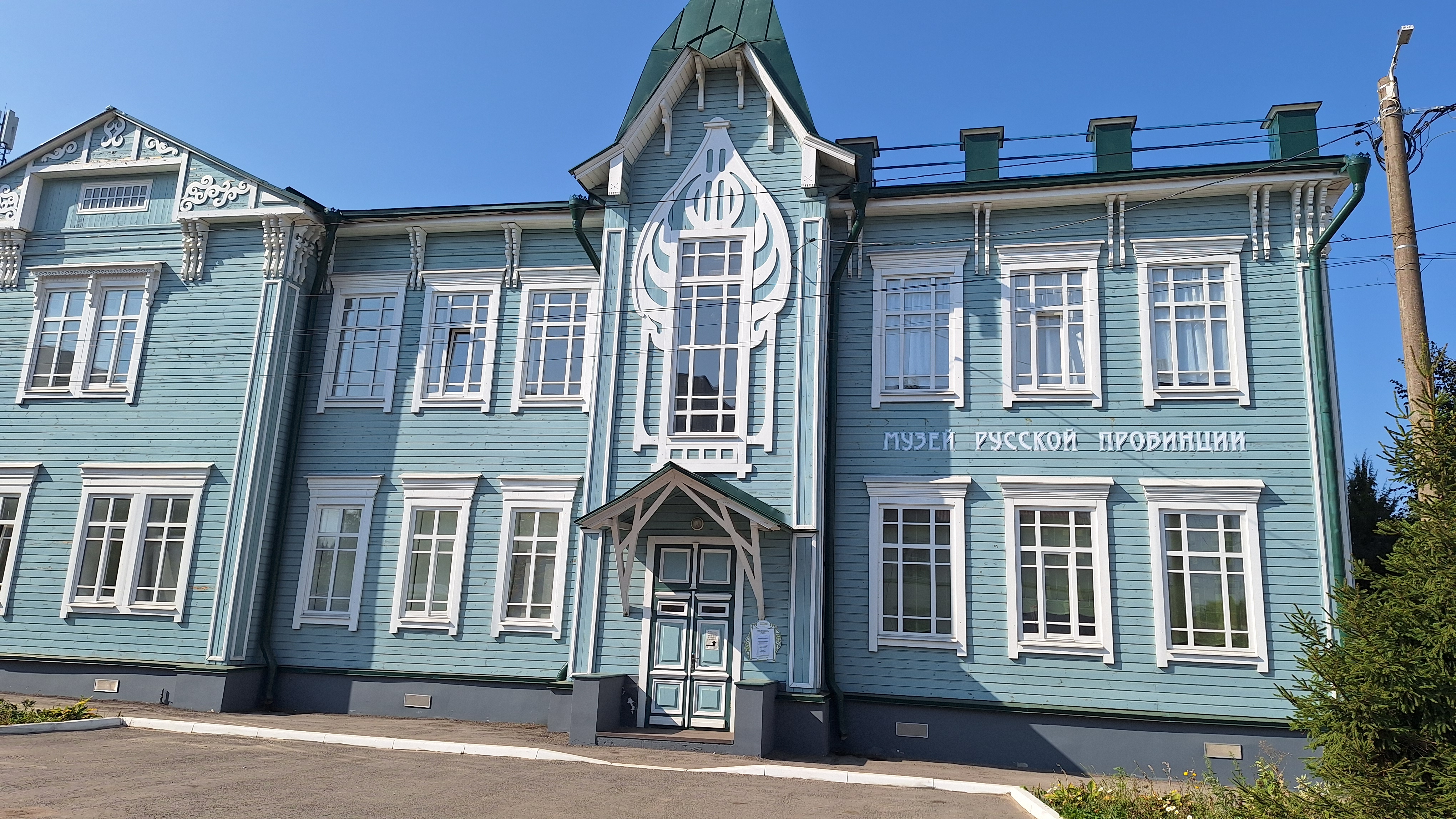 Музей русской провинции
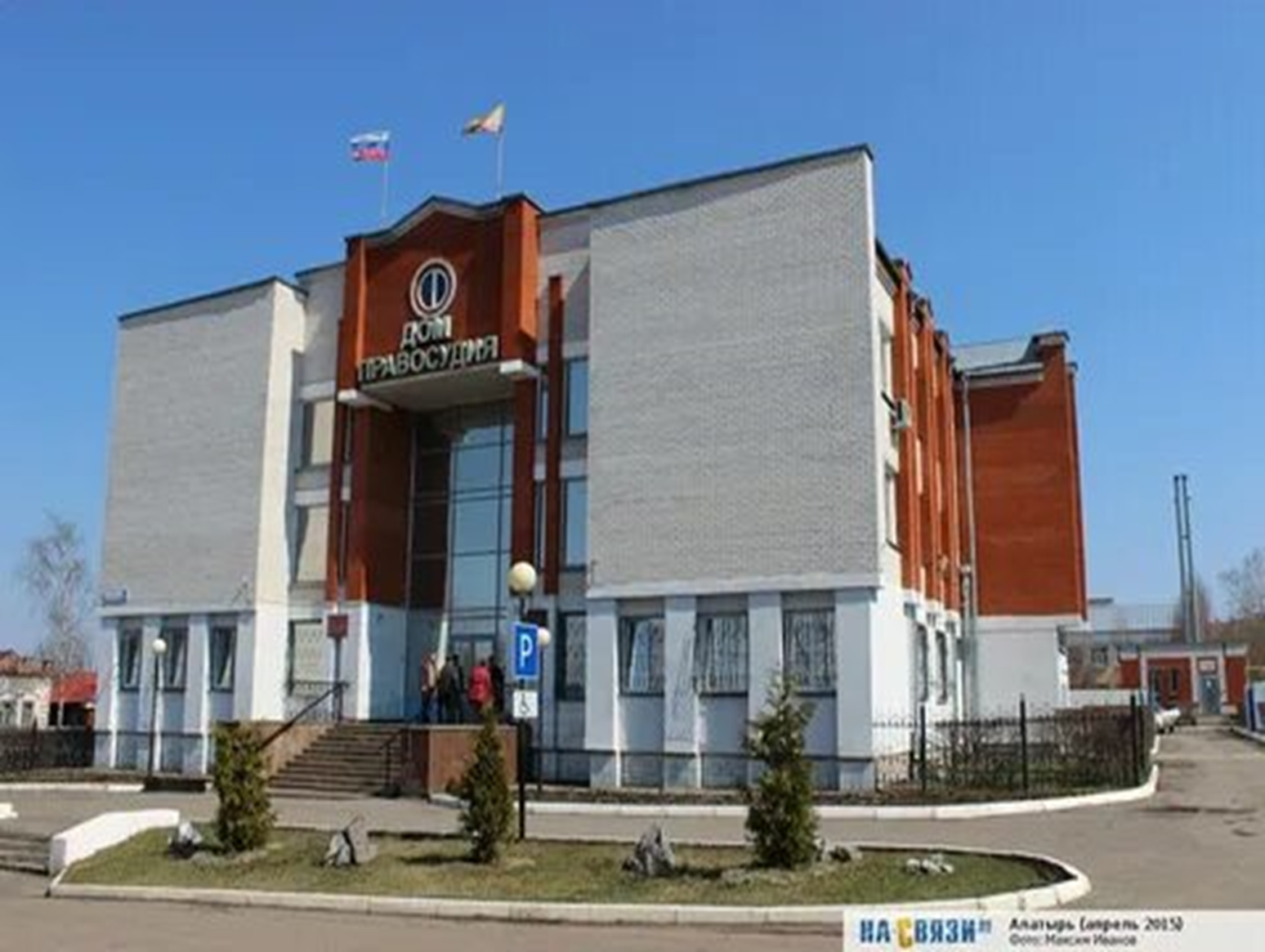 Дом правосудия
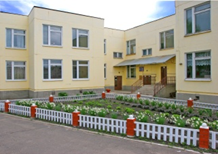 Детский сад «Сказка»
Музей русской провинции
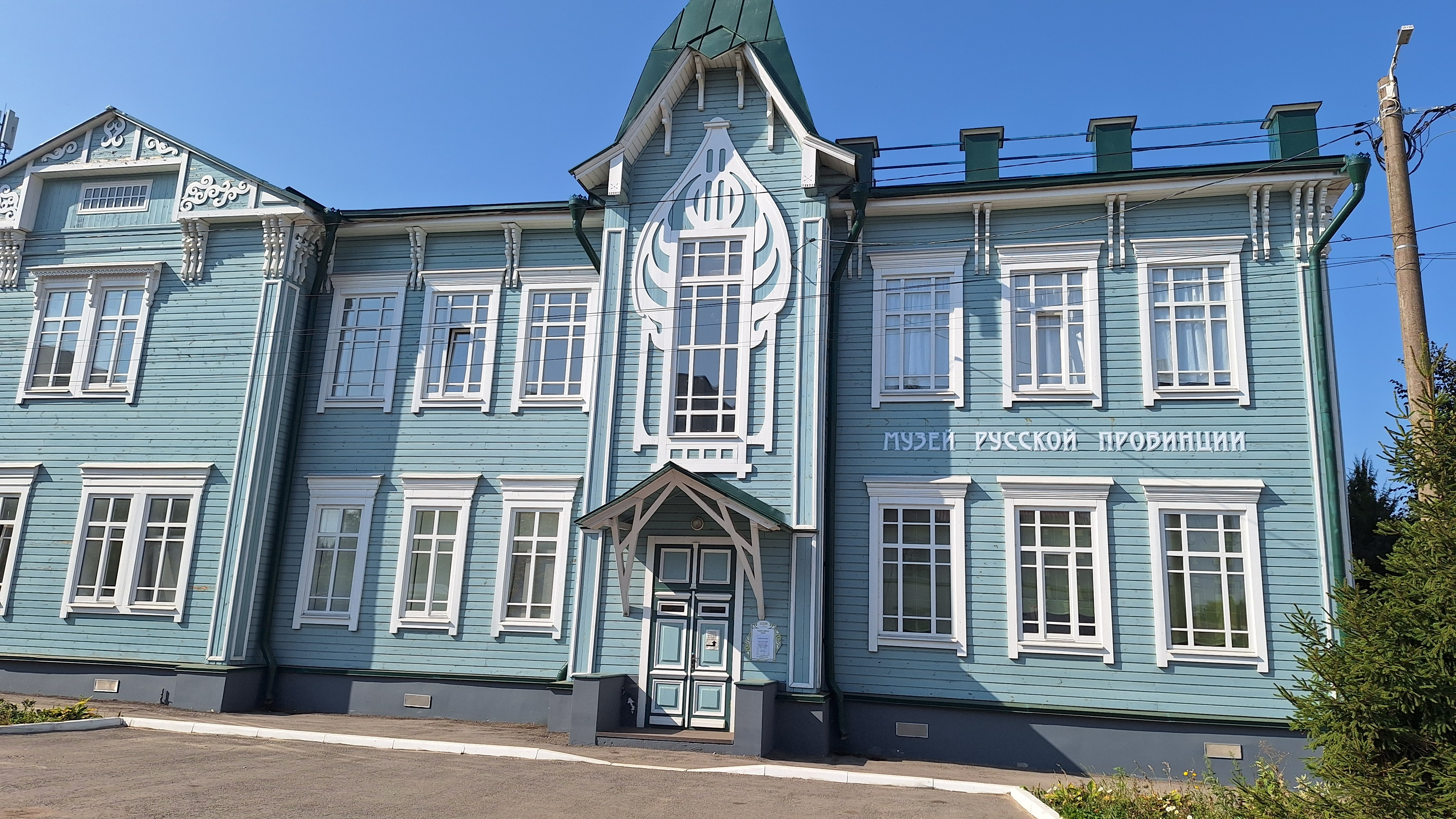 Приобщая детей к богатой истории и архитектуре нашего города, мыпобывали на экскурсии в музее русской провинции, расположенном вдеревянном здании бывшего городского училища. Незабываемые впечатления остались от выставки из частной, уникальной коллекции Екатерины Россан «Тайны старинного веера» из Москвы.
Образовательный маршрут от  МБДОУ «Детский сад № 10 «Сказка»до Музея русской провинции
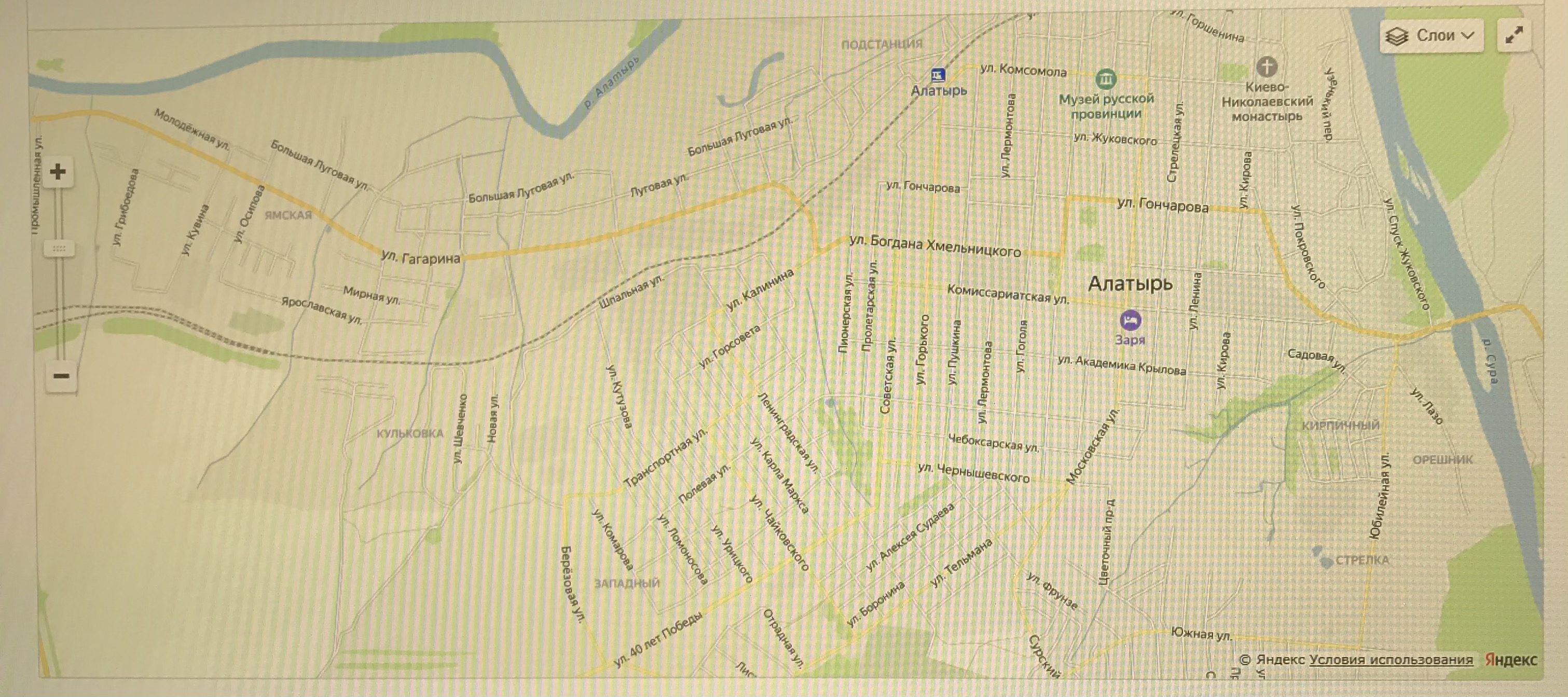 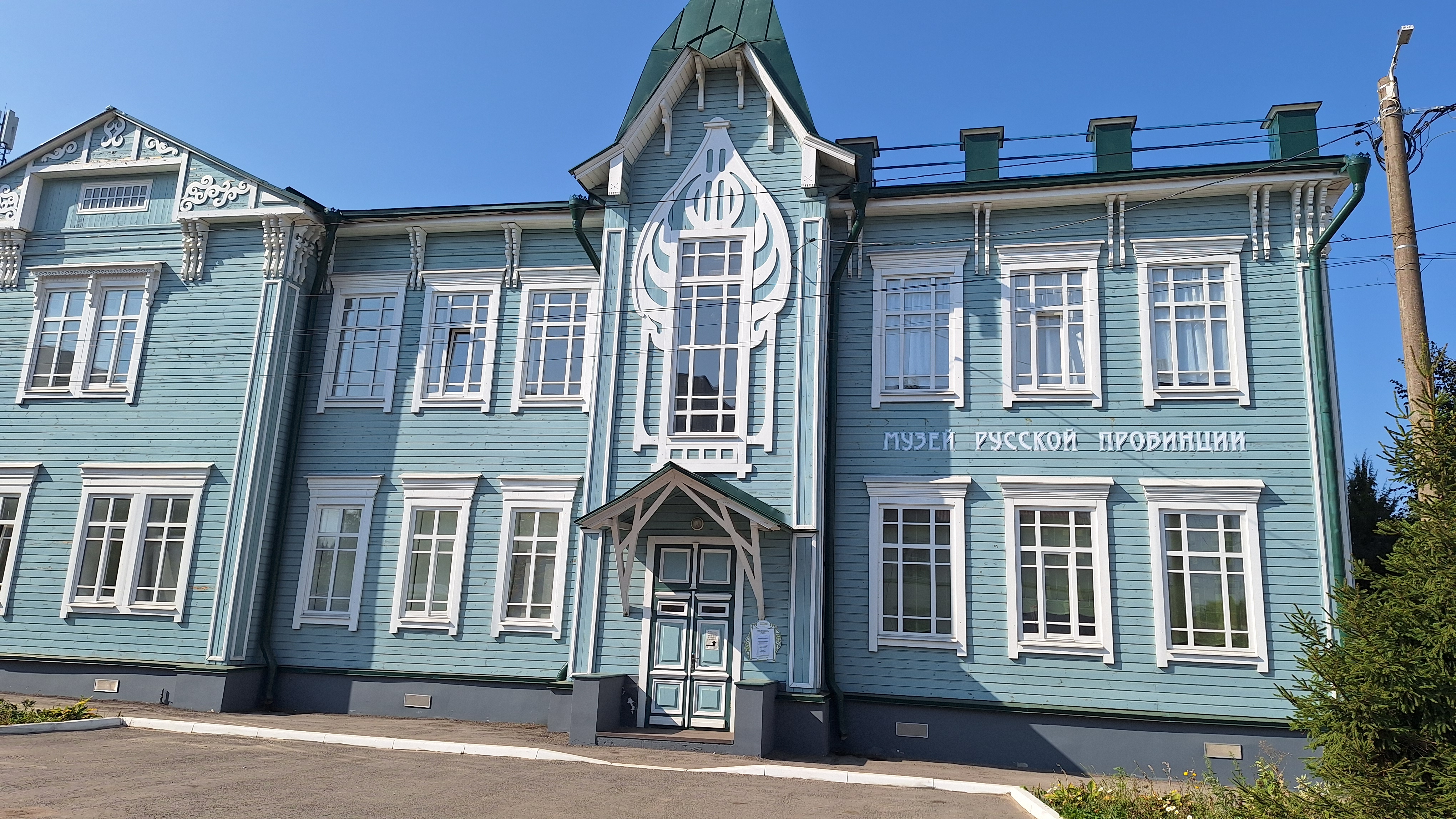 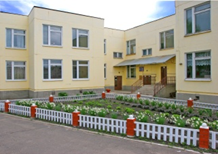 Детский сад «Сказка»
Расстояние: 4000м.
Время в пути на автобусе: 20 минут
Акционерное общество «Алатырский хлебозавод»
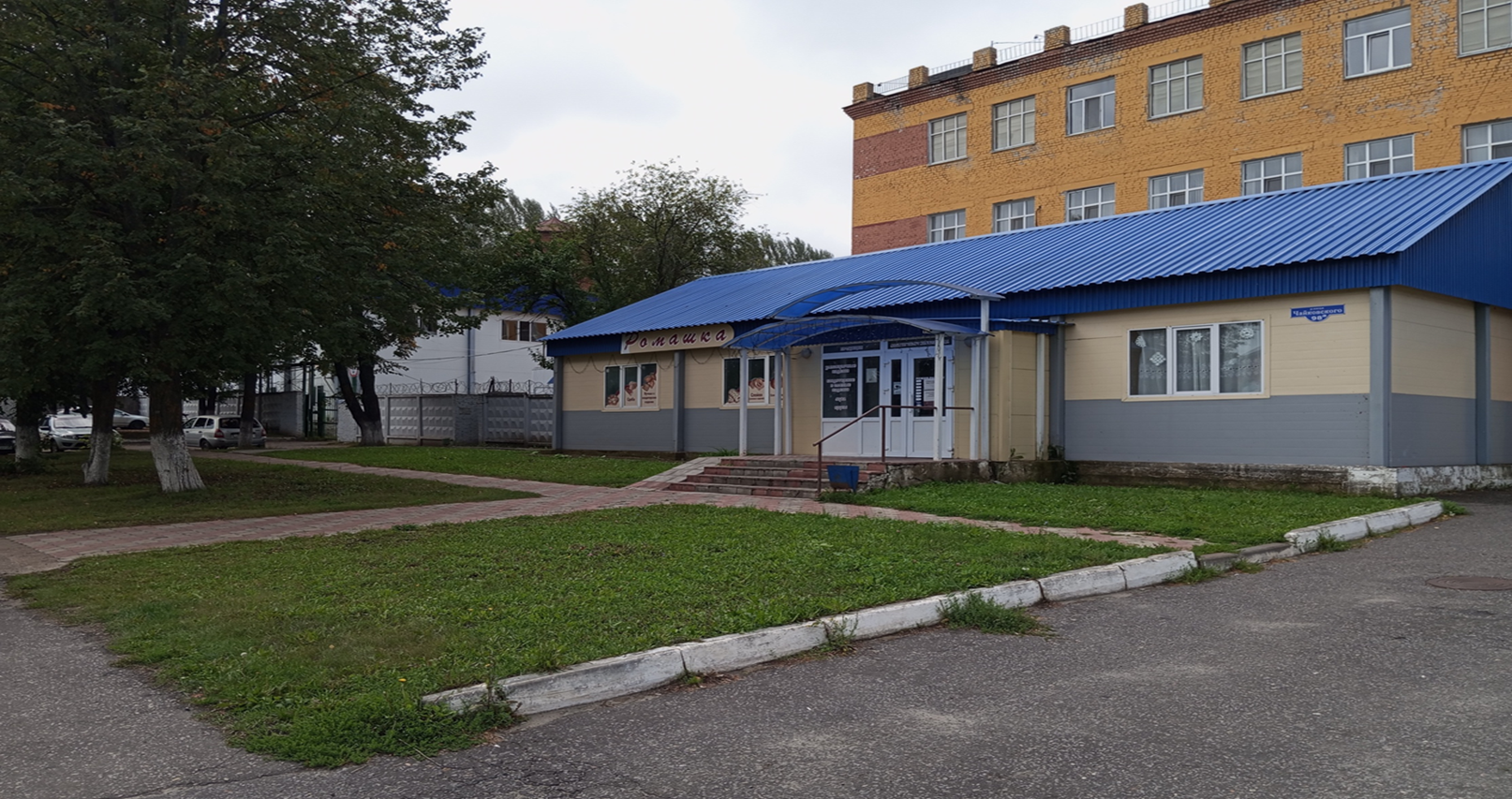 Надо текст
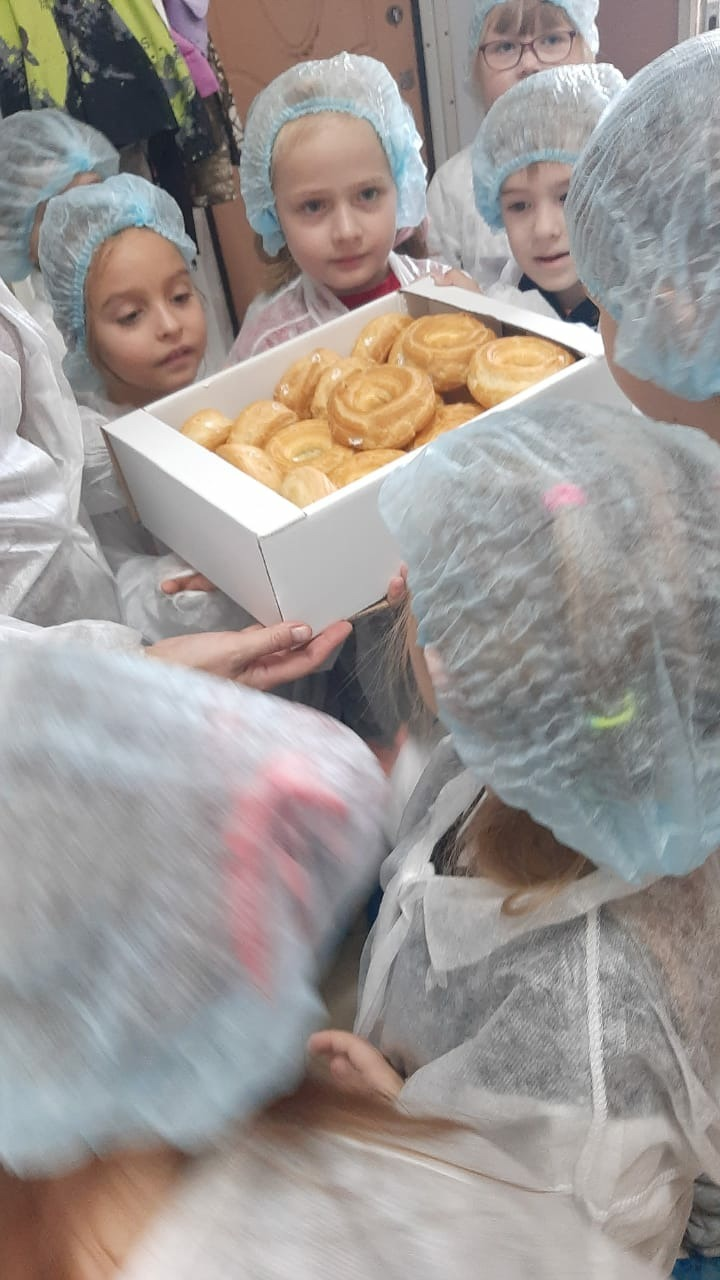 Образовательный маршрут от  МБДОУ «Детский сад № 10 «Сказка»до АО «Алатырский хлебозавод»
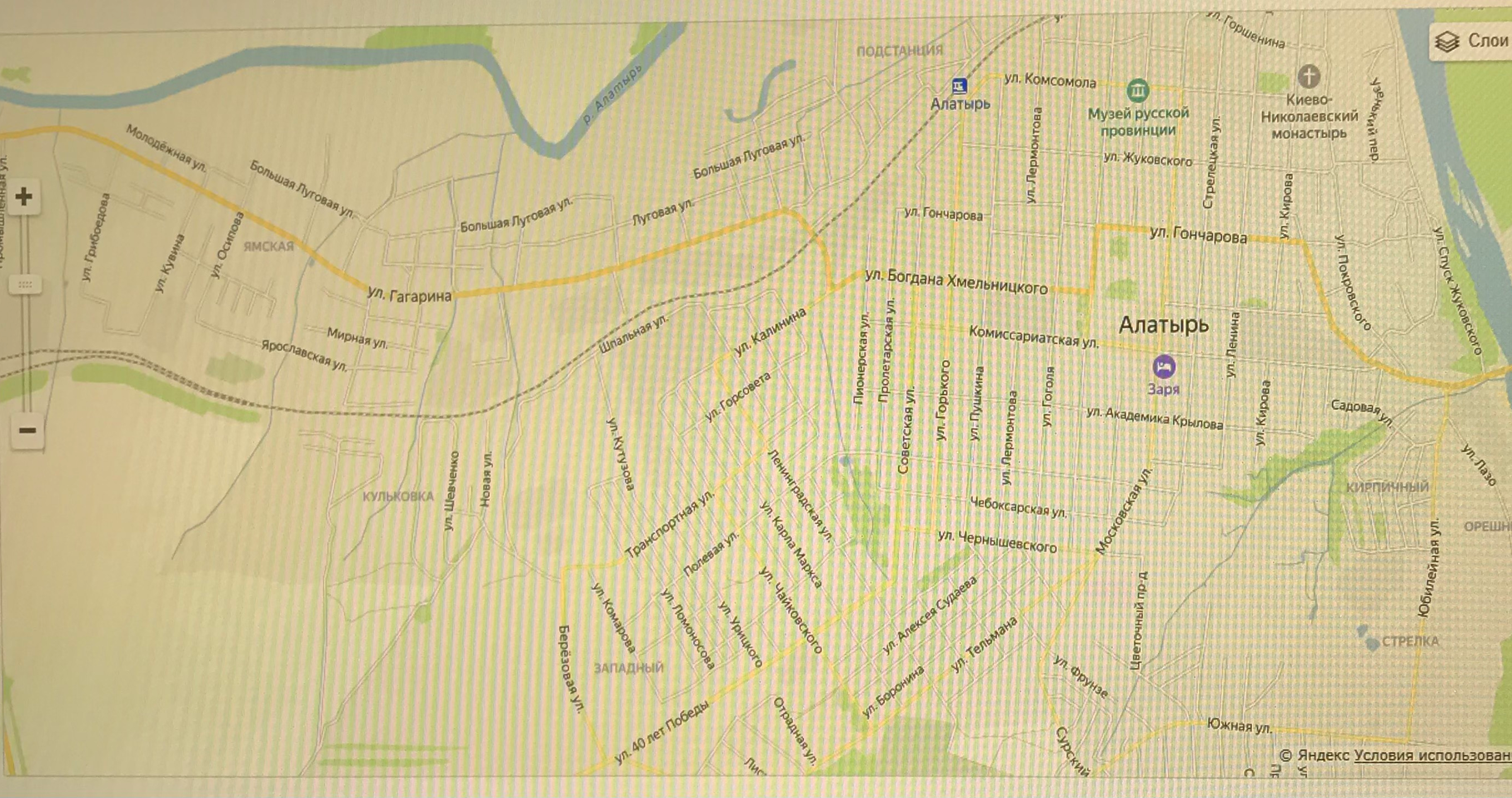 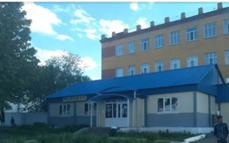 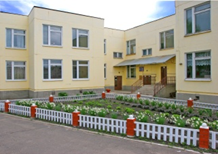 АО Алатырский хлебозавод
Детский сад «Сказка»
Расстояние: 1400м.
Время в пути: 17 мин.
Алатырский Дом правосудия
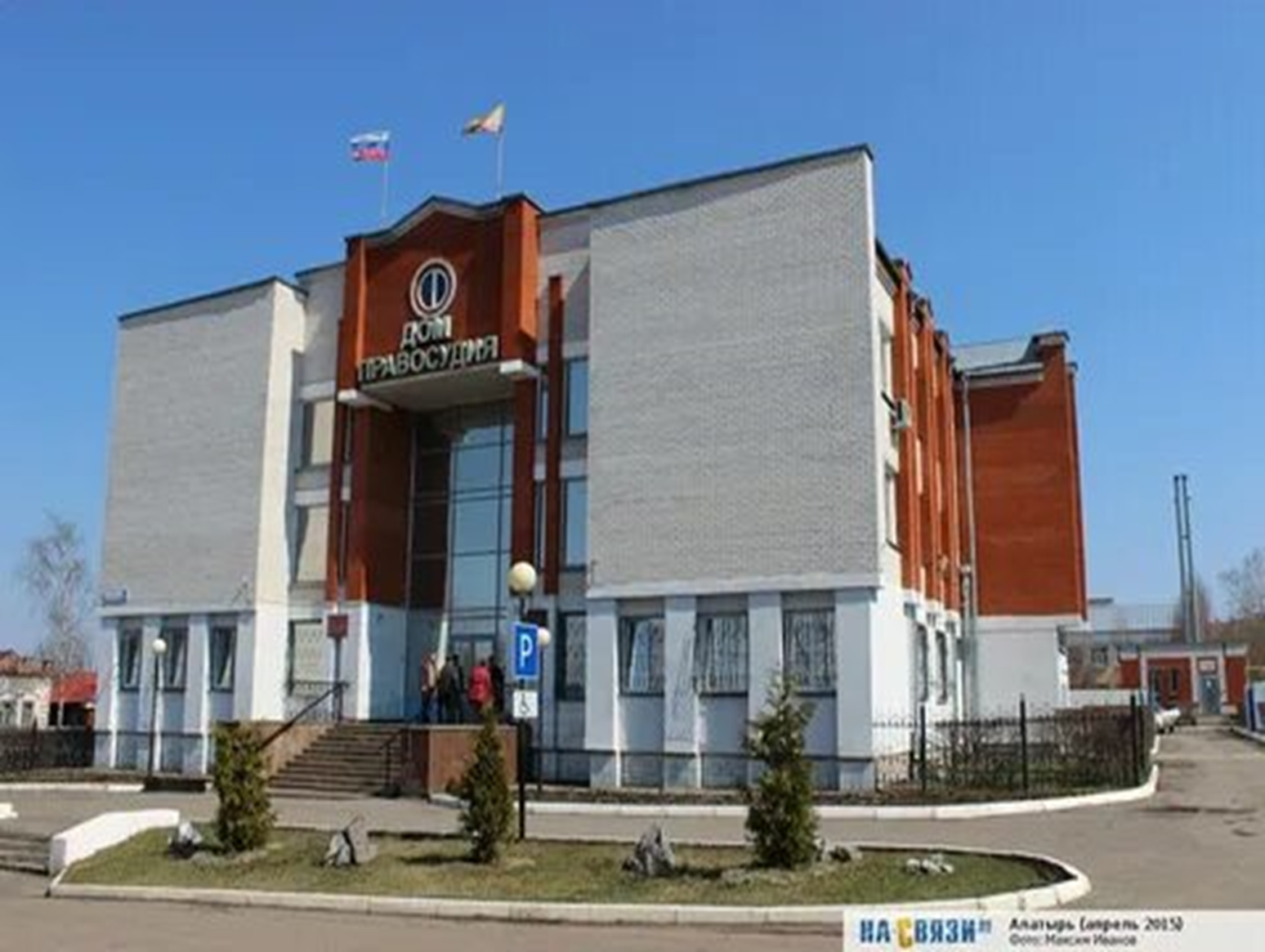 Дом правосудия – это современное трехэтажное здание общей площадью 3 366 квадратных метров. В здании созданы все условия для нормальной деятельности суда и приема граждан.  Здесь имеется 5 залов судебных заседаний, предусмотрены отдельные кабинеты, как для судей, так и для работников аппарата суда. В настоящее время все рабочие места в суде оснащены компьютерной техникой, связанных локальной сетью.            Свыше шестидесяти лет  судьи Алатырского районного суда трудились в стесненных условиях, а теперь им могут позавидовать  и столичные коллеги.  Само здание Дома правосудия стало  украшением города, в нем  созданы все условия  для осуществления правосудия и приема граждан.
Образовательный маршрут от  МБДОУ «Детский сад № 10 «Сказка»до Дома правосудия
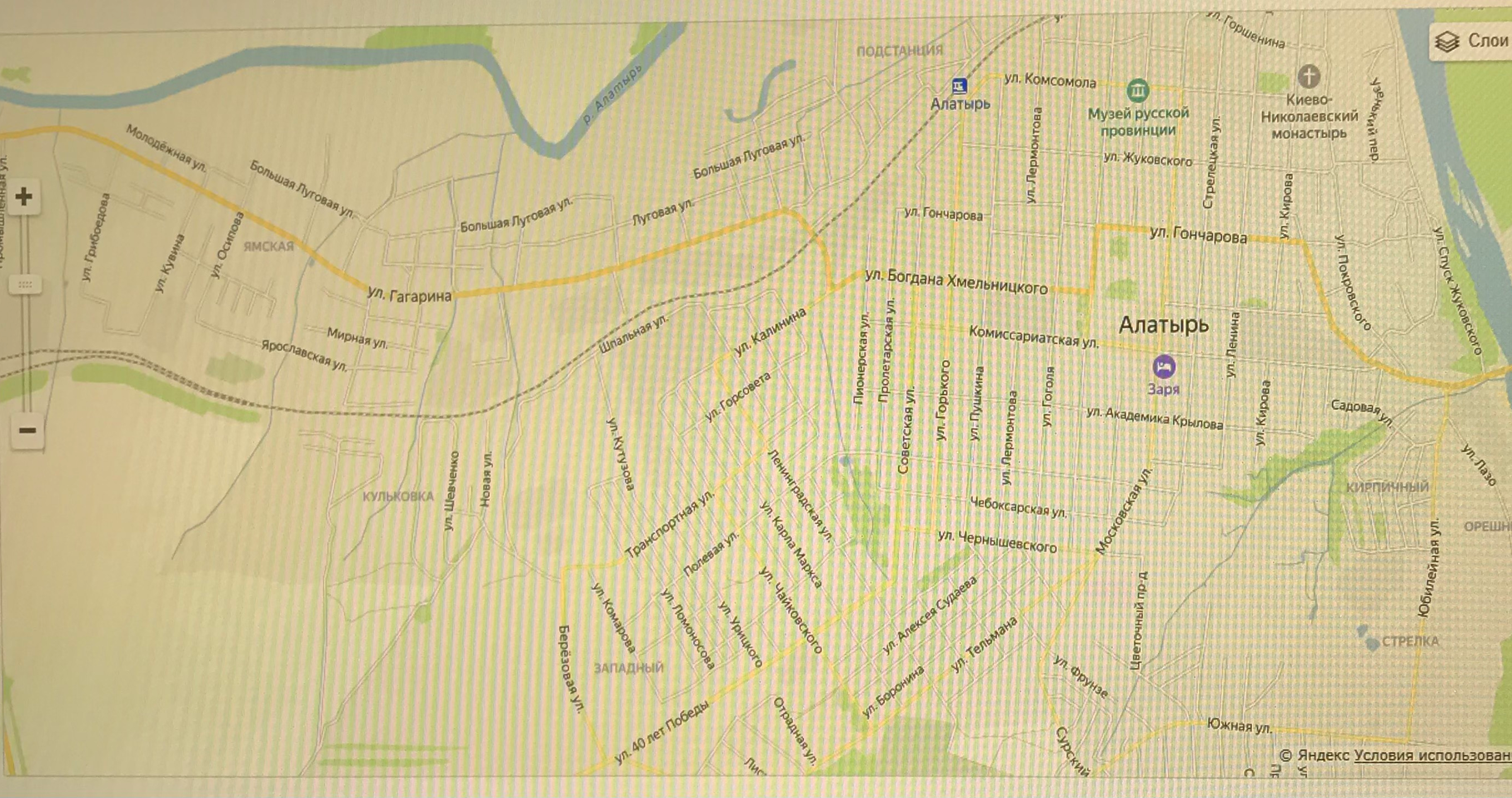 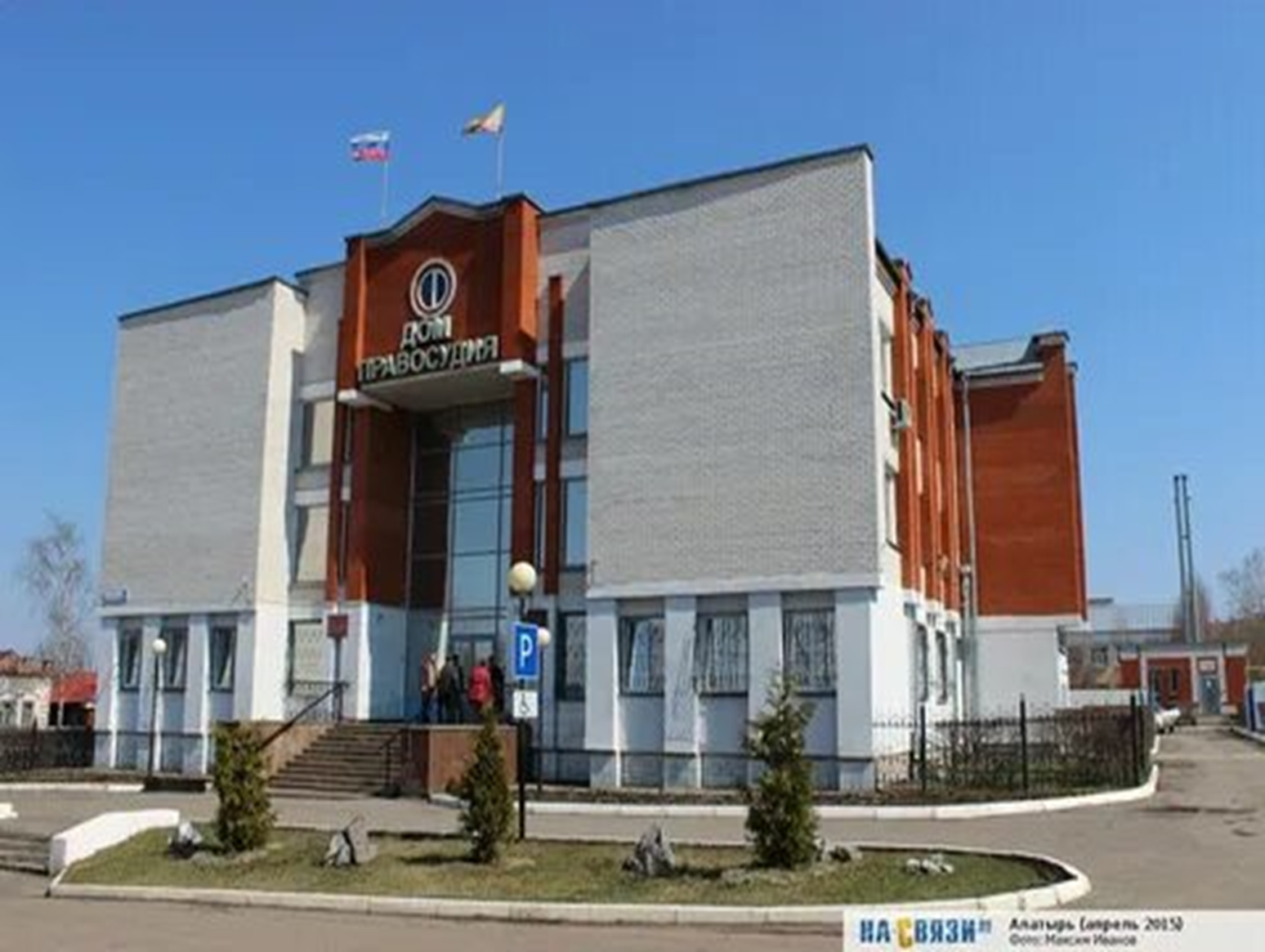 Дом правосудия
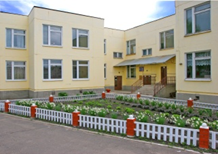 Детский сад «Сказка»
Расстояние 4200м. 
Время в пути 22 мин на автобусе